Γυμνάσιο Ν. ΕρυθραίαςΒ΄ ΓΥΜΝΑΣΙΟΥ
& 1.4 Πυθαγόρειες Τριάδες
Γυμνάσιο Ν. Ερυθραίας (& 1.4 Πυθαγόρειες τριάδες)
Το τρίγωνο ΑΒΓ είναι ορθογώνιο για τις τιμές:

γ=3, β=4, α=5
γ=6, β=8, α=10
γ=9, β=12, α=15

όπου α είναι (πάντα) η υποτείνουσα και β,γ είναι (πάντα) οι κάθετες πλευρές.
Γυμνάσιο Ν. Ερυθραίας (& 1.4 Πυθαγόρειες τριάδες)
Οι τρείς αυτοί αριθμοί (όπου πάντα ο μεγαλύτερος αντιστοιχεί στην υποτείνουσα), ονομάζονται πυθαγόρειες τριάδες. 
Από την αρχαιότητα ήθελαν να ανακαλύψουν έναν τύπο που να «δημιουργεί» πυθαγόρειες τριάδες.
Μπορείτε εσείς να σκεφτείτε έναν τρόπο που θα μπορούσε να λυθεί αυτό το πρόβλημα; Προσέξτε την μορφή των αριθμών και πειραματιστείτε.. Οι αριθμοί ήταν:
3 , 4 , 5 
6 , 8 , 10
9 , 12 , 15
Γυμνάσιο Ν. Ερυθραίας (& 1.4 Πυθαγόρειες τριάδες)
Μια πρώτη σκέψη είναι ότι σε κάθε νέα γραμμή οι αριθμοί προκύπτουν αν πολλαπλασιάσουμε τους αριθμούς της πρώτης με τον ίδιο φυσικό αριθμό σωστά;
3 , 4 , 5 
6 , 8 , 10     (επί δύο)
9 , 12 , 15   (επί τρία)
Άρα αν τελικά έχουμε στην πρώτη γραμμή γενικά  α , β , γ  που είναι πυθαγόρεια τριάδα (όπου α ο μεγαλύτερος θυμίζω) τότε:
λα , λβ , λγ  είναι ένας τρόπος για την δημιουργία των πυθαγόρειων τριάδων (όπου λ=2,3,4,5,6…)

Μπορείτε να το δικαιολογήσετε;
Γυμνάσιο Ν. Ερυθραίας (& 1.4 Πυθαγόρειες τριάδες)
Ο Διόφαντος για να λύση το πρόβλημα επινόησε τον τύπο:





όπου κ,λ θετικοί ακέραιοι με κ>λ και δημιουργεί πυθαγόρειες τριάδες (θα τον δείτε στην Β΄Λυκείου)
Ο Πυθαγόρας αντίστοιχα για την λύση πρότεινε ότι οι πλευρές θα μπορούσαν να έχουν την μορφή:






 όπου μ=3,5,7, …..
Γυμνάσιο Ν. Ερυθραίας (& 1.4 Πυθαγόρειες τριάδες)
Ο Πλάτωνας πάλι ανακάλυψε ότι οι πλευρές θα μπορούσαν να έχουν την μορφή:





Όπου μ=4,6,8, ……
Γυμνάσιο Ν. Ερυθραίας (& 1.4 Πυθαγόρειες τριάδες)
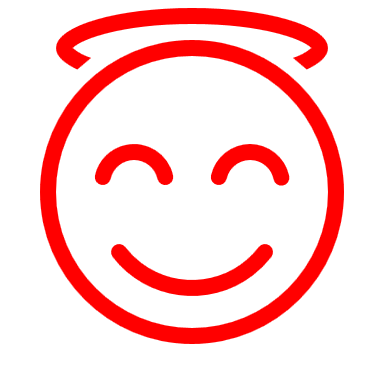 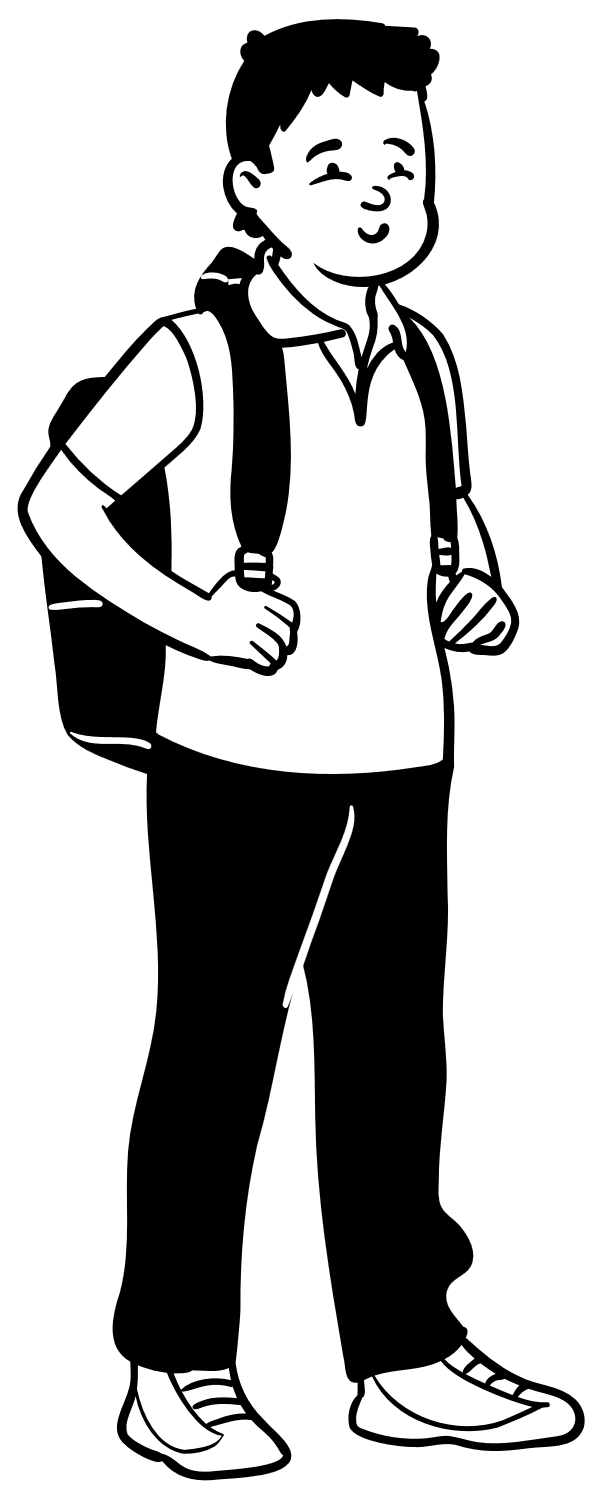 ΤΕΛΟΣ